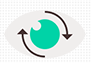 Реформа контрольно-надзорной деятельности
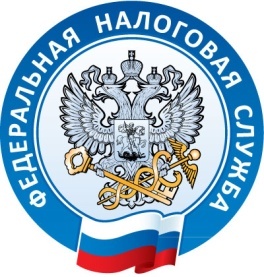 Заместитель руководителя УФНС России 
по Ханты-Мансийскому автономному округу-Югре
А.Л. Ульянов
«Специальные налоговые режимы, общие результаты контроля за их применением»
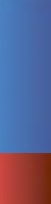 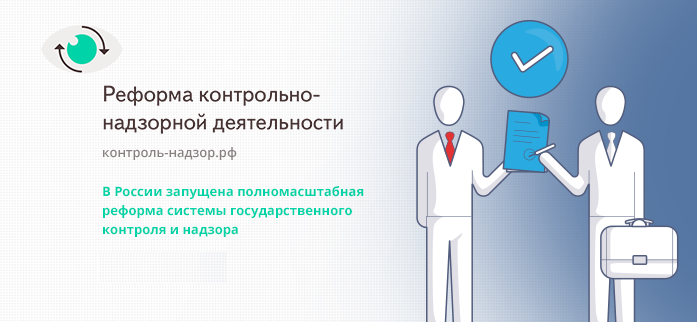 2
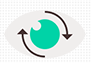 Анализ количества налогоплательщиков, состоящих 
на учете в налоговых органах округа по состоянию на 01.07.2019 (ед.)
Количество налогоплательщиков, применяющих специальные налоговые режимы на территории г. Нягань и Октябрьского района,                    составляет 4 344 (7%)
УСН
ЕСХН
ЕНВД
ПСН
3
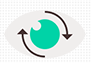 Анализ сумм поступивших налогов за 2018 и полугодие 2019 года
4
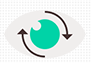 Анализ сумм поступивших налогов за 2018 и полугодие 2019 года
по г. Нягани и Октябрьского района
5
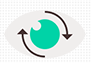 Анализ сумм доначисленных платежей в ходе контрольно-аналитической работы (налог, пеня, штраф (тыс. руб.))
6
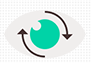 Нарушения, связанные с применением плательщиками  специальных режимов налогообложения
7
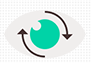 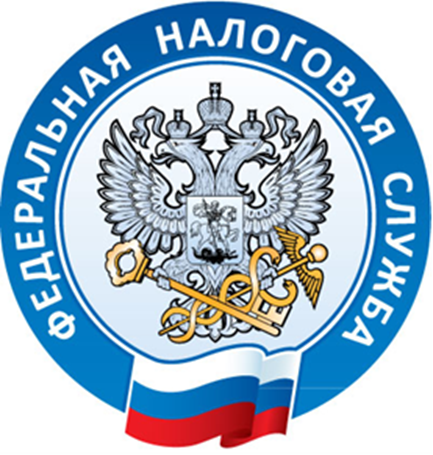 Благодарю за внимание !